The Potential Value of Energy Storage as a Provider of Multiple Balancing Services
Ellen Webborn
4th April 2014


The University of Warwick in partnership with National Grid
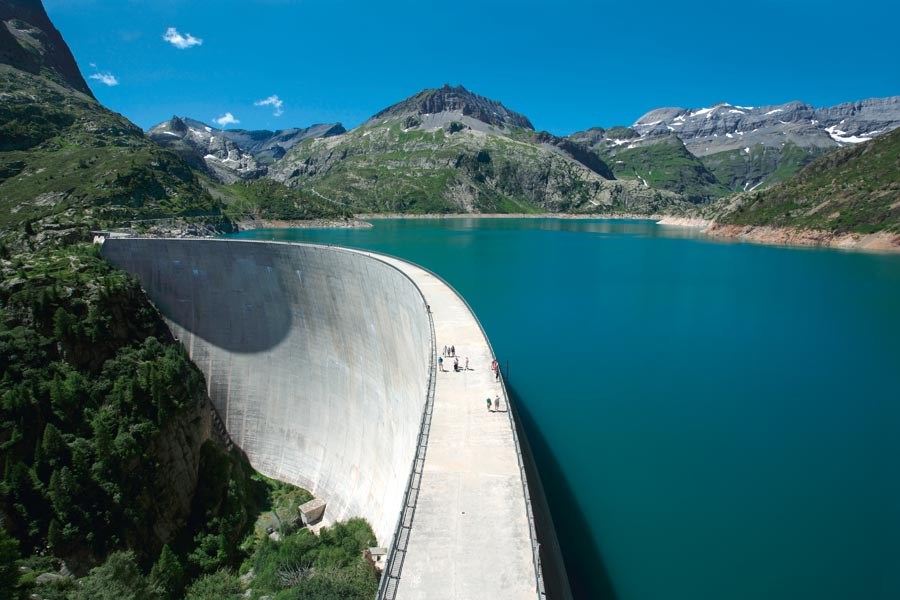 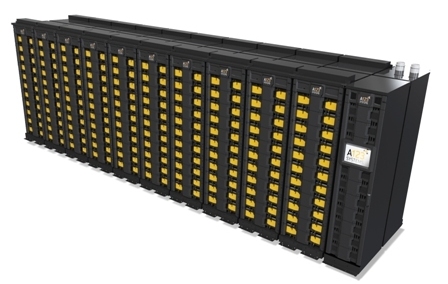 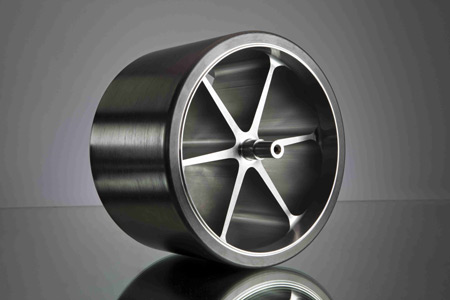 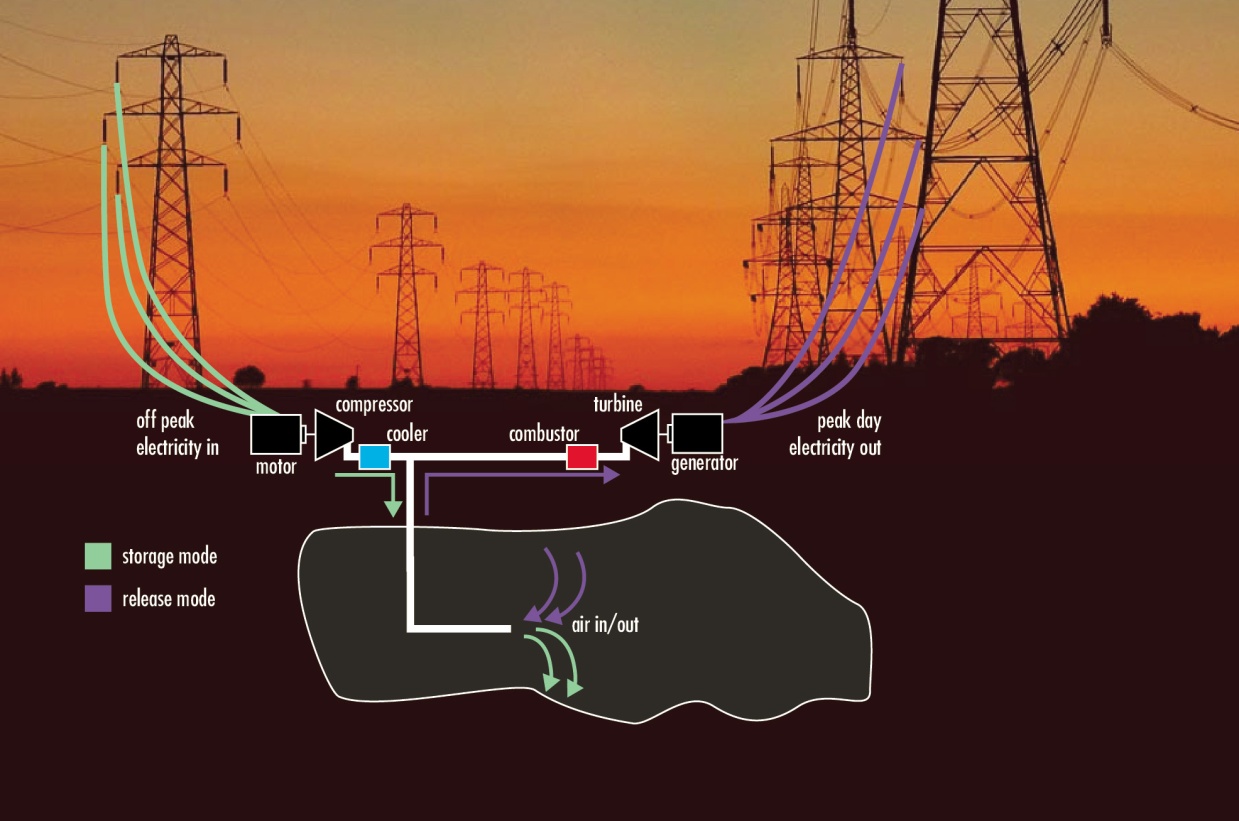 Questions to Address
What services could energy storage provide to the system operator?

Could provision of multiple services be possible? If so, which?

What would be the expected revenue from providing such services/combinations of services? 

What issues need to be considered, for instance reliability?
Frequency Response
National Grid is obliged to maintain system frequency at close to 50Hz
Employs generators to increase or decrease power output to control system frequency
Cost to National Grid is approximately £170m per year
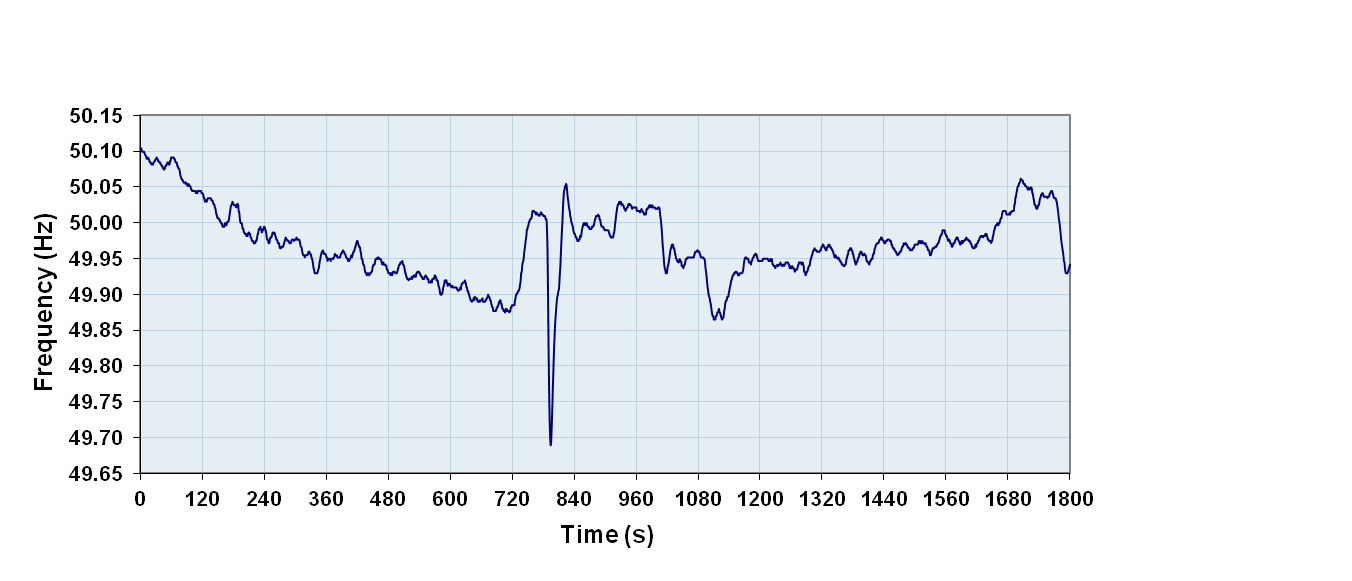 Reactive Power Services
Important for voltage management

Generators paid to absorb/generate reactive power to control local voltage levels

Cost to National Grid is approximately £68m per year (expected to increase)
Network Development and Constraint Management
Creation of new power generation or areas of demand can increase congestion on power lines

National Grid invests to reinforce the network to prevent congestion issues

An optimally-located energy store could delay or even eliminate some of these investment costs
System Challenges
Cause
Effect
Impacted Services
Lower System Inertia
Frequency Response
Embedded 
Generation (Renewable Power)
Less predictable power supply
Supply further from 
consumption
Reactive Power Services
Interconnectors 
to continental Europe
Lines less loaded 
(particularly at night)
Electrification of 
Transport
Greater electricity demand
Infrastructure Reinforcement
Project Outline
Simulation (Evolutionary Algorithm)
Optimal Operation Strategy (when to charge and discharge)
Expected Revenue/Savings to National Grid
Optimal Combination of Services Contracts
Summary
The potential value of future energy storage technologies is hard to estimate
Multiple services could be provided, but the feasibility and  profitability of combining service provision is still unclear
A study based on real data about the current provision of balancing services should help with estimating the potential role energy storage could play in a future energy market
If energy storage could be shown to offer a financially viable alternative to current methods, this could have an impact on policy making and investment in energy storage technology research
Thank You
e.webborn@warwick.ac.uk
www.warwick.ac.uk/ewebborn
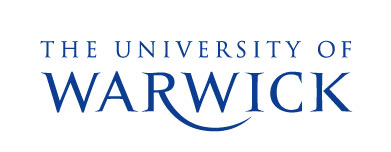 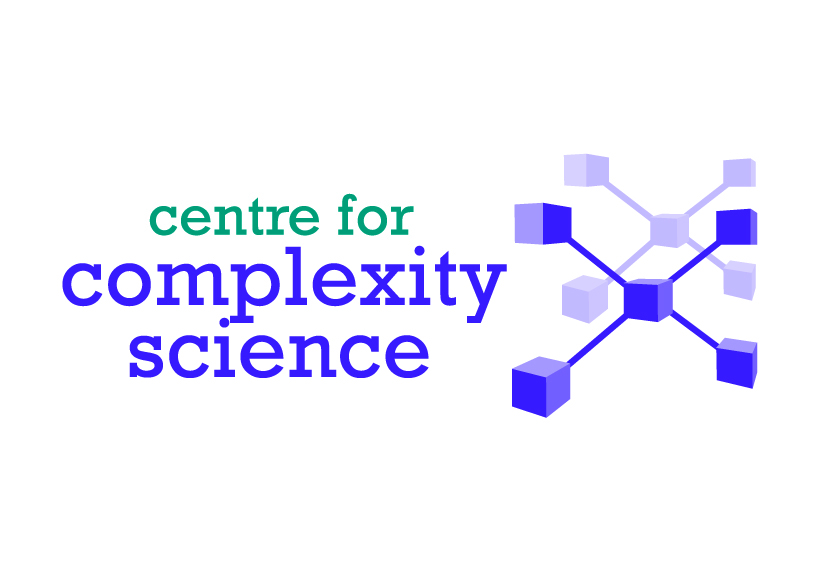 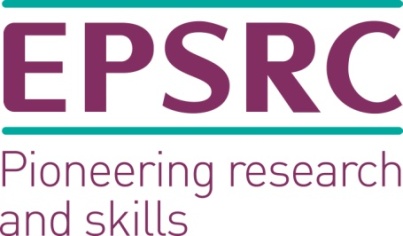 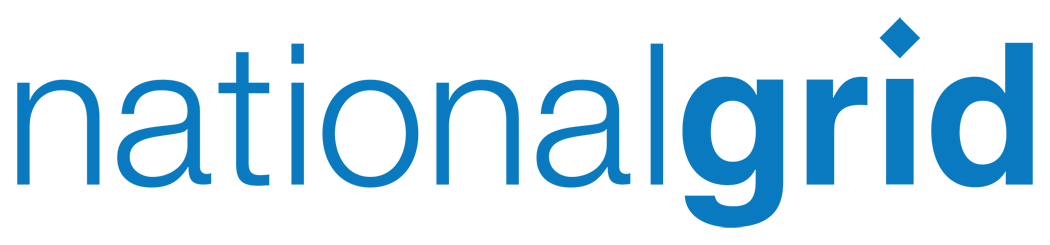 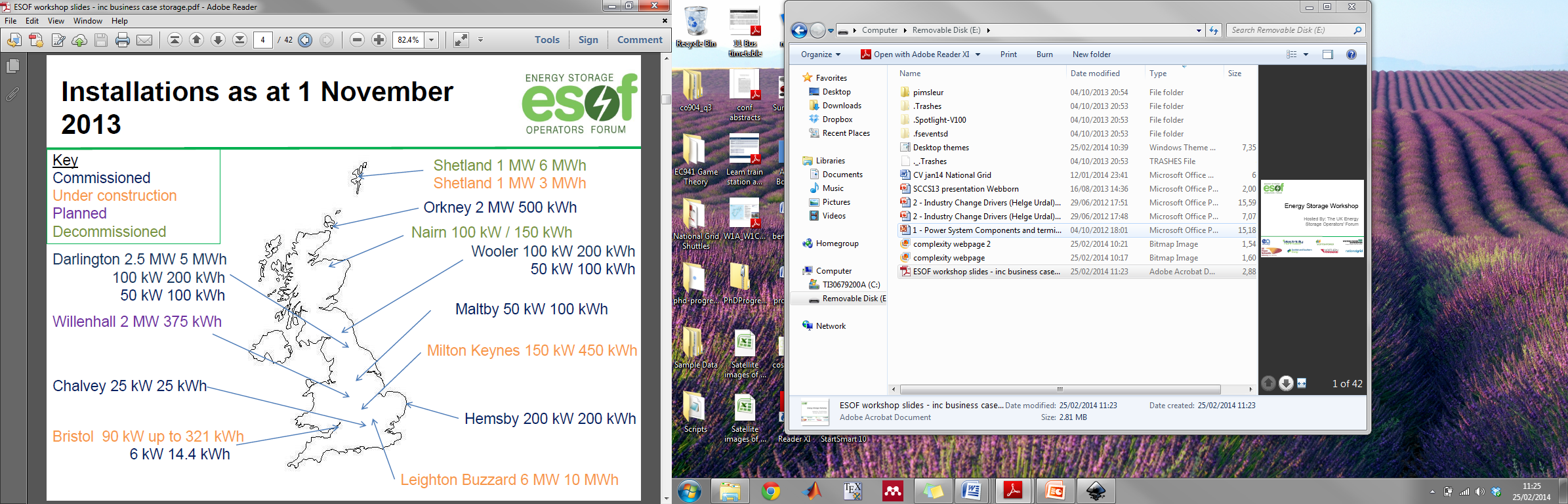